SEPTEMBER 2023
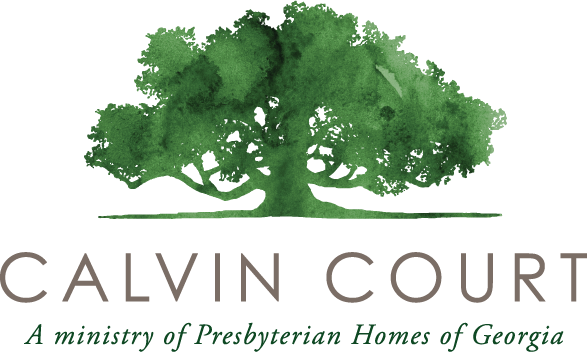